КГУ «Агротехнический колледж №2 село Каменка, Сандыктауский район» управления образования Акмолинской области
Бессмертно имя твоё, Абай!
Подготовила: 
Ирина Николаевна Мельник
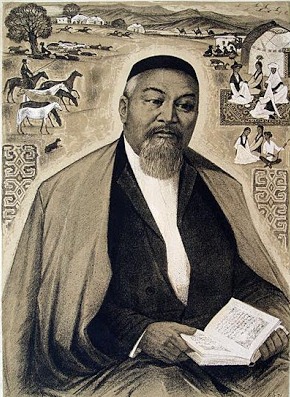 «Мир Абая – наша
путеводная звезда... Каждый,
кто печется о благе своего
народа, о его могуществе и
процветании, пусть вникает в
мудрые его советы!»
Н.Назарбаев
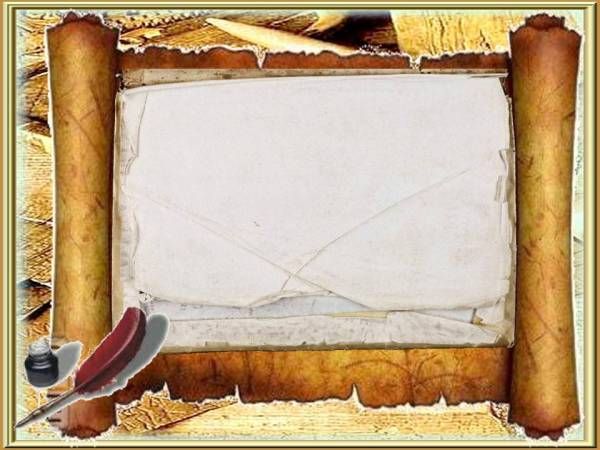 Абай – личность мирового значения...он мудрец, мыслитель. Он истинный ученый, можно сказать, святой, рожденный Всевышним. От поэзии его веет любовью и состраданием к человеку. Если смотреть с позиции нашего времени, Абай не только казахский, а всечеловеческий поэт.
(Федерико Майор)
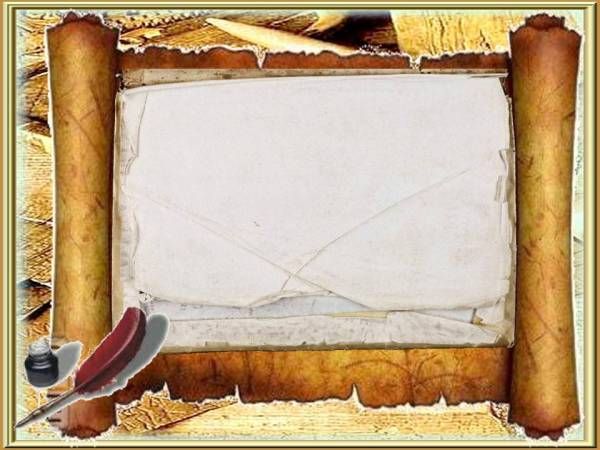 Қазақтың бас ақыны Абай Құнанбаев. Онан асқан бұрынғы-соңғы заманда қазақ даласында біз білетін ақын болған жоқ.
(Ахмет Байтұрсынов)
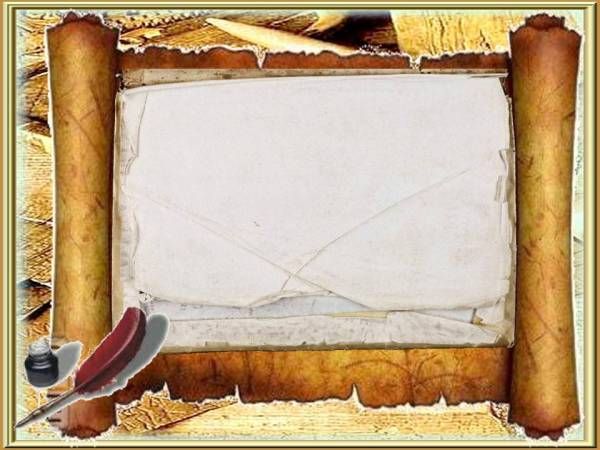 Абай обладал крылатым умом и орлиным зрением, могучим голосом, редкостной смелостью.
(Леонид Леонов)
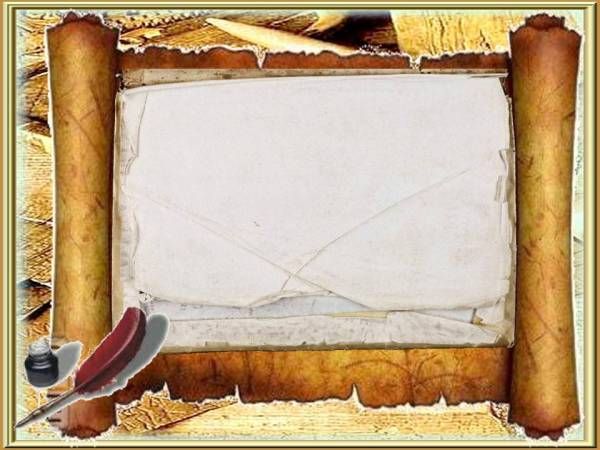 Абай лебі, Абай үні, Абай тынысы – заман тынысы, халық үні. Бүгін ол үн біздің де үнге қосылып, жаңғырып, жаңа өріс алып тұр.
(Мұхтар Әуезов)
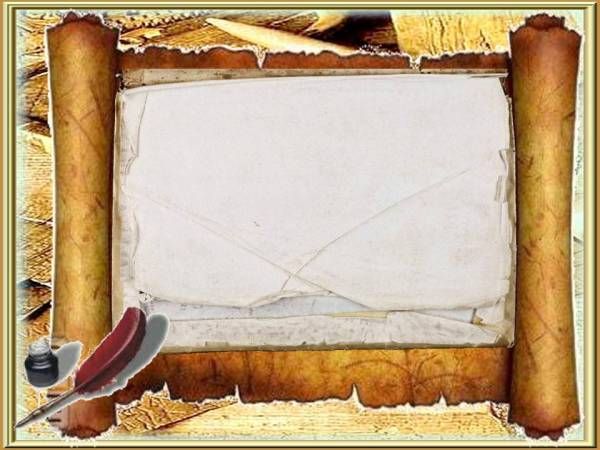 Абай обладал могучим даром впитывать в себя, усваивать, перерабатывать и обобщать все, что было достигнуто его предшественниками и современниками. Все истинно казахское вмещается в звучное слово – Абай.
(Герольд Бельгер)
Абай Кунанбаев - великий поэт казахского народа, философ –гуманист, композитор, ювелирный мастер художественного слова. Он родился 10 августа 1845 года в Семипалатинской области на склонах гор Шынгыстау, недалеко от источника Каскабулак. Изначально поэту дали имя Ибрагим. Говорят, что наречению поэта таким именем предшествовал вещий сон его отца – Кунанбая. Во сне тот увидел великого представителя племени тобыкты – мыслителя и философа Аннет баба, который произнес имя святого сына Ибрахимом.
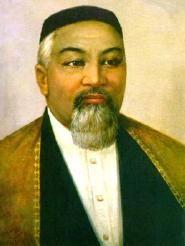 Отец Абая –
 Кунанбай Ускенбаевич
Мать Абая - Улжан
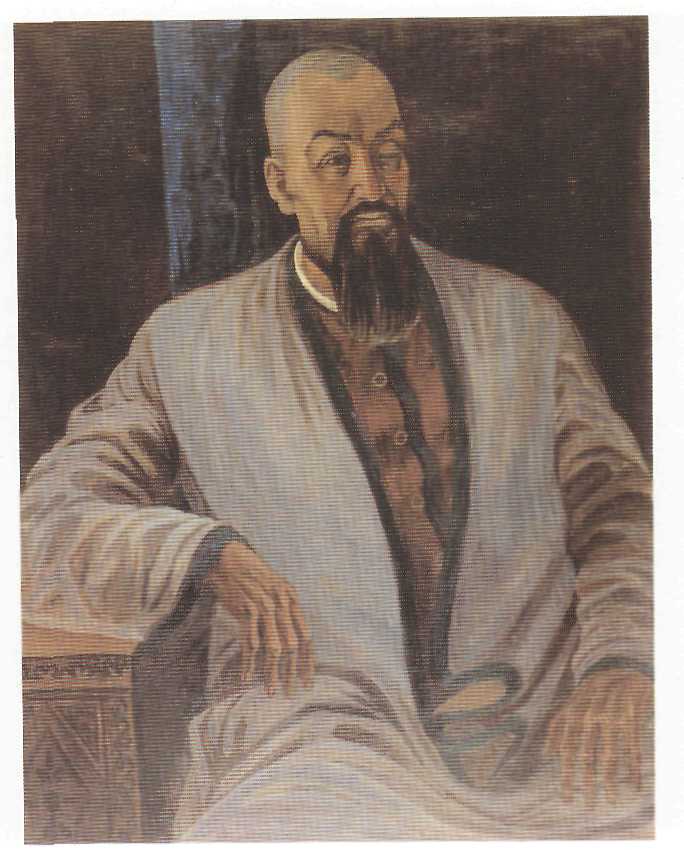 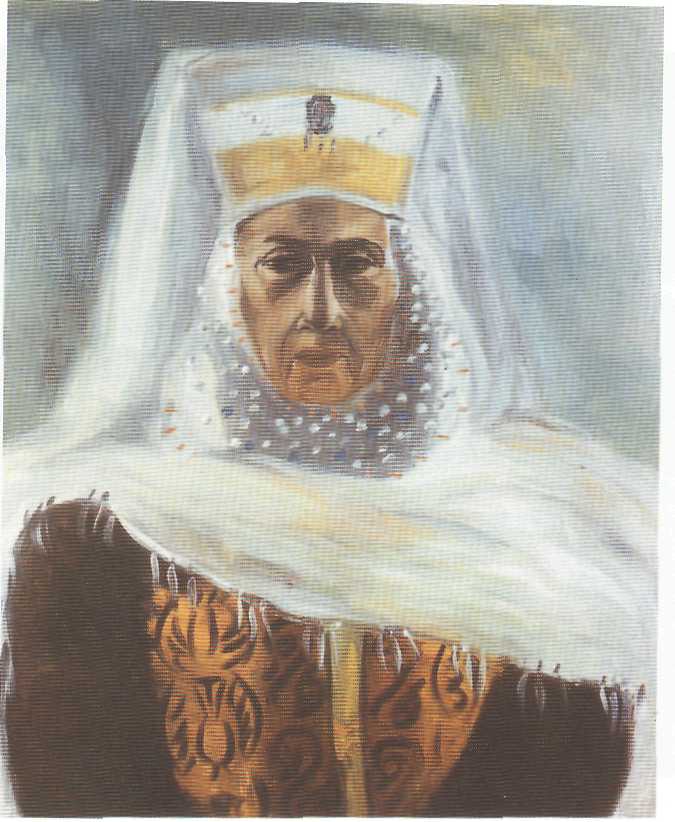 Человек, который в наибольшей степени повлиял на раннее тяготение Абая к искусству слова и знаниям, была его бабушка Зере. Она сумела привить своему внуку стремление и любовь к знаниям, стала его первым воспитателем и великим учителем. Когда бабушка уставала, Абай обращался к матери. Улжан помнила много стихов, знала наизусть старинные поэмы и айтысы акынов. Именно благодаря бабушке и матери у Абая рано проснулся интерес к творчеству, поэзии. Во многом под их влиянием Абай встал на нелегкий путь борца за человеческое счастье.
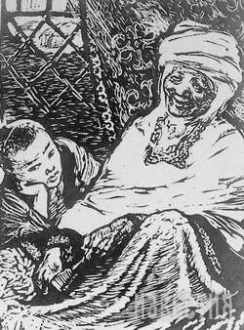 Абай с бабушкой Зере
Начатое в раннем детстве приобщение к устному народному творчеству и домашнее обучение у муллы было продолжено в медресе у муллы Ахмет-Ризы в Семипалатинске одновременно с посещением русской школы. К концу пятилетней учёбы начинает писать стихи. С 13 лет отец Кунанбай начинает приучать Абая к деятельности главы рода. В возрасте 28 лет Абай отходит от нее, целиком занявшись самообразованием, но только к 40 годам он осознает свое призвание как поэта и гражданина. Абай Кунанбаев способствовал распространению русской и европейской культуры среди казахов.



Медресе,
в которой 
учился Абай
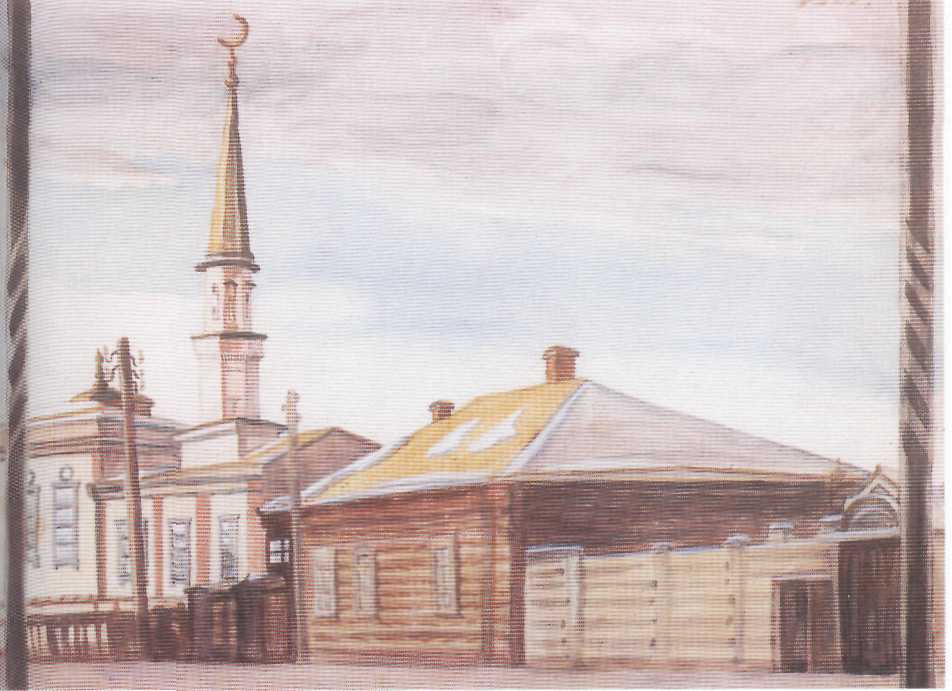 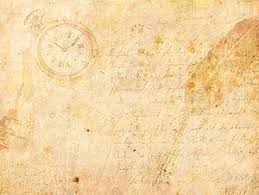 Следующим замечательным                                      учителем и воспитателем                              юного Абая стал сам                        казахский народ.                                 С юных лет с упоением                            слушал он акынов и                               сказателей, впитывая                    в себя образцы                            народной поэзии и,                                          подражая им, стал сочинять                            свои первые стихи.В родном доме Абая всегда с радушием встречали талантливых и мудрых людей. Частным гостем был знаменитый поэт Дулат. На формирование мировоззрения Абая оказали влияние поэты и ученые Востока, придерживавшиеся гуманистических идей (Алишер Навои, Низами, Физули, Ибн Сина и другие), а также произведения русских классиков, а через них и европейская литература вообще.
Философ, поэт, патриот нещадно раскрывал пороки своего народа. Его больнозадевали социальное зло, невежество соотечественников.Раздумья о смысле жизни, о счастье и назначении человека,разоблачительную сатиру,проникновенные стихотворенияо родном крае, любовную лирику,оставленные поэтом нам внаследство, объединяет огромнаядуховная сила и мощная творческая энергия их созидателя.
Рассуждения и максимы, сентенции и афоризмы, притча и диалог – всё это вобрали в себя сорок пять сгруппированных по годам «слов» – миниатюр. В тематическом отношении «Слова назидания» во многом перекликаются с лирикой Абая.Главная мысль, проходящая через «Слова назидания» красной нитью, – это утверждение красоты человеческого духа,неисчерпаемых возможностей личности. «Качества духовные – вот что главное в человеческой жизни», – утверждал Абай.
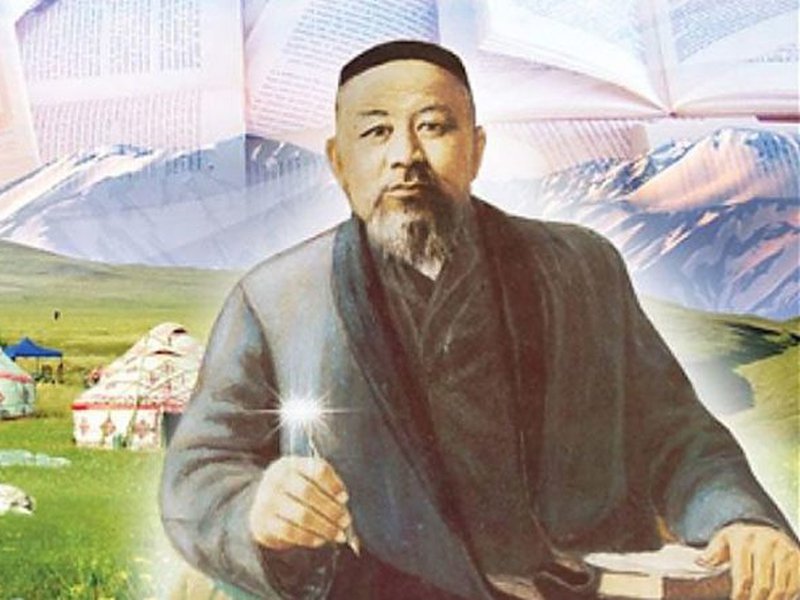 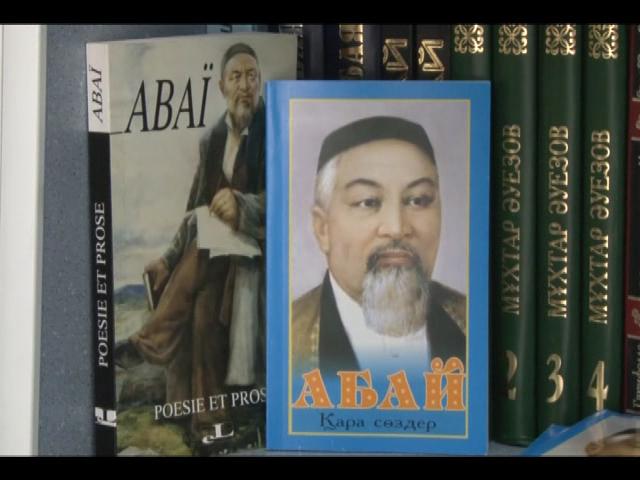 Произведения Абая, его личность вдохновляли к творчеству великих людей всех времен. Достаточно вспомнить монументальную 4-томную эпопею Мухтара Ауэзова «Путь Абая», либретто для оперы, стихи поэтов. В 1995 году о жизни поэта был снят двухсерийный фильм «Абай», режиссёр Ардак Амиркулов. Фильм производства Казахстан-Франция. И, конечно, не могли не обойти в своем творчестве человека эпохи художники.
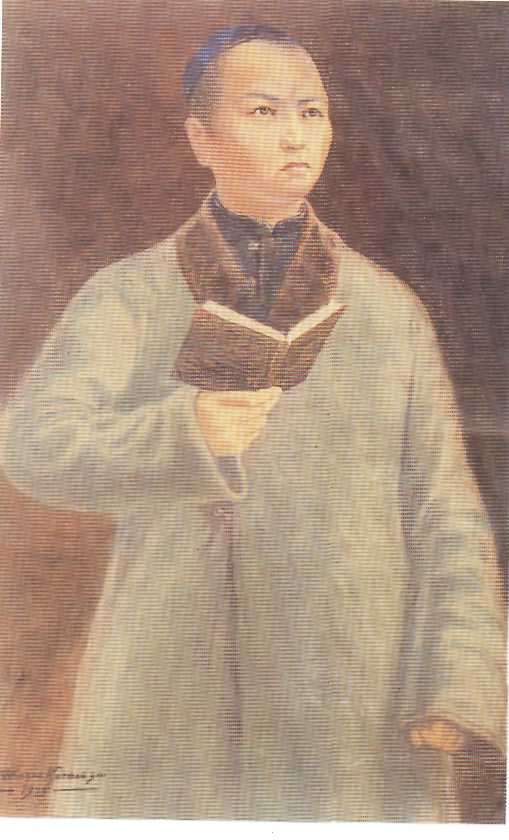 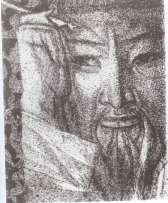 Иллюстрация к роману 
М. Ауезова 
«Путь Абая»
Молодой Абай Кунанбаев
Абай Кунанбаев в Семипалатинской библиотеке
Абай и его сын Магауия
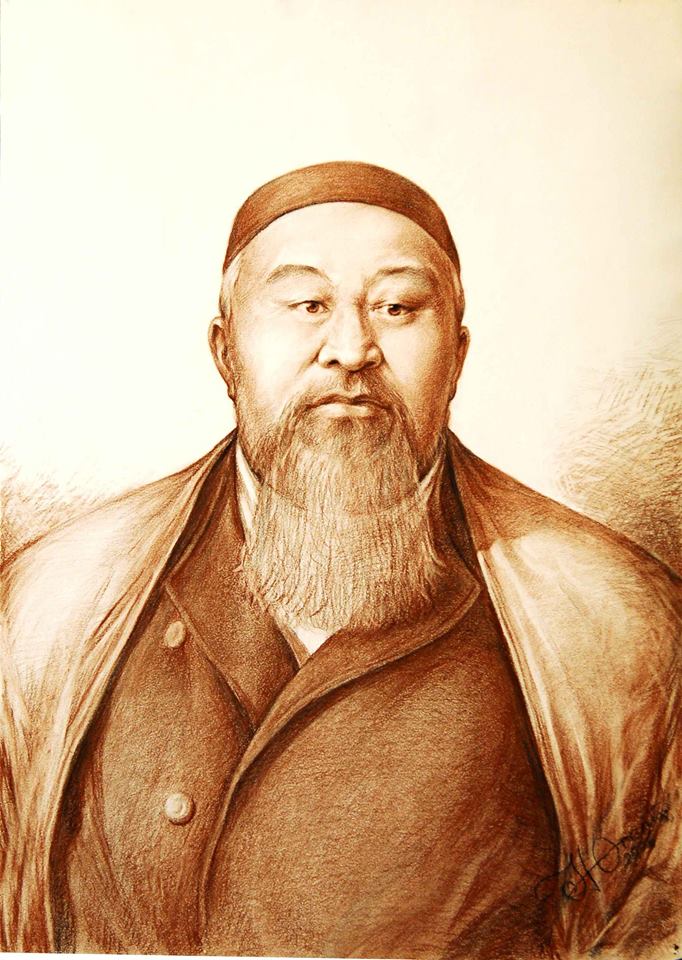 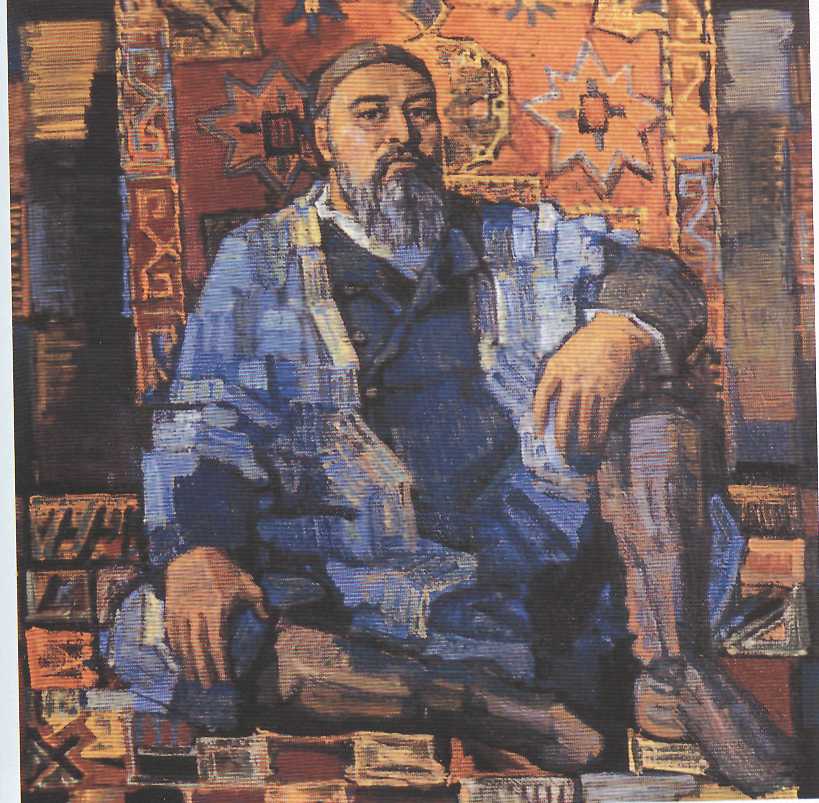 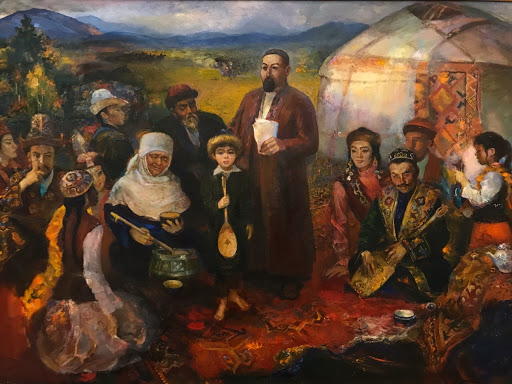 Памятники, музеи, имени Абая
Музеи. В Семипалатинске открыт республиканский литературно-мемориальный дом-музей Абая. В Лондоне по инициативе писателя Ролана Сейсембаева открыт дом Абая.
Памятники. Памятники поэту установлены в Алма-Ате, Астане и во многих других городах Казахстана, а также в Стамбуле, Тегеране, Москве.
Имени Абая. В Дели, Каире, Берлине, Кентау, Ташкенте, Киеве и других городах мира есть улицы, названные именем Абая. С 1993 года в городах Казахстана традиционно проводятся «Абаевские чтения» в день рождения поэта. На пик Абая (4010) в Заилийском Алатау под Алма-Атой ежегодно устраиваются массовые альпиниады. В 1995 году, объявленном ЮНЕСКО Годом Абая, на пик поднялся и президент Казахстана Нурсултан Назарбаев. Именем поэта названы ещё две вершины: Абая Кунанбаева в Среднем Талгаре и Песни Абая в Центральном Тянь-Шане. Имя Абая носит библиотека в Семипалатинске, читателем которой был сам Абай. Восточно-Казахстанская областная универсальная библиотека имени Абая. В Алма-Ате его именем названы Государственный академический театр оперы и балета, Национальный педагогический университет и один из главных проспектов города. Именем Абая назван Культурно-Досуговый Комплекс в Актау. В Карагандинской области находится одноимённый город.
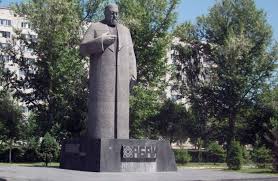 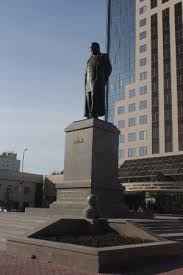 Памятник Абаю Кунанбаеву 
в Семипалатинске
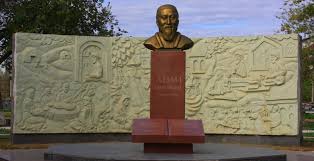 Памятник Абаю Кунанбаеву в Нур – Султане
Памятник Абаю Кунанбаеву 
в Байконуре
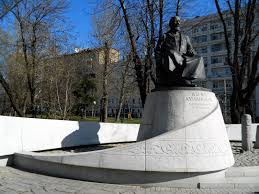 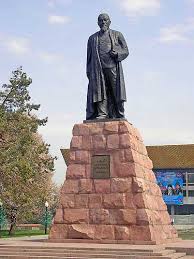 Памятник Абаю Кунанбаеву 
в Москве
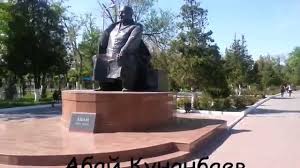 Памятник Абаю Кунанбаеву в Алматы
Памятник Абаю Кунанбаеву в Шымкенте
Труден и светел был путь этого замечательного поэта, смело отдавшего свой талант благородному служению народу     «В душу вглядись глубже, сам собою побудь:     Я для тебя загадка, я и мой путь.     Знай, потомок, дорогу я для тебя открыл.     Против тысяч сражался – не обессудь!» С такими словами обратился Абай к будущему поколению. Такими сердечными строками говорил о грядущем поэт, прокладывавший тропу из мрачных веков минувшего к иному, светлому будущему. Он нёс во мраке невежества, окутывавшем казахские степи, яркий факел поэзии, указывал своему народуновые горизонты, откуда взойдёт его солнце.